ECON 620Development EconomicsRudolph Monsio Bropleh, Ph.D.School of Graduate & Professional Studies
Lecture Notes on POVERTY
Measuring Poverty: The Headcount Index
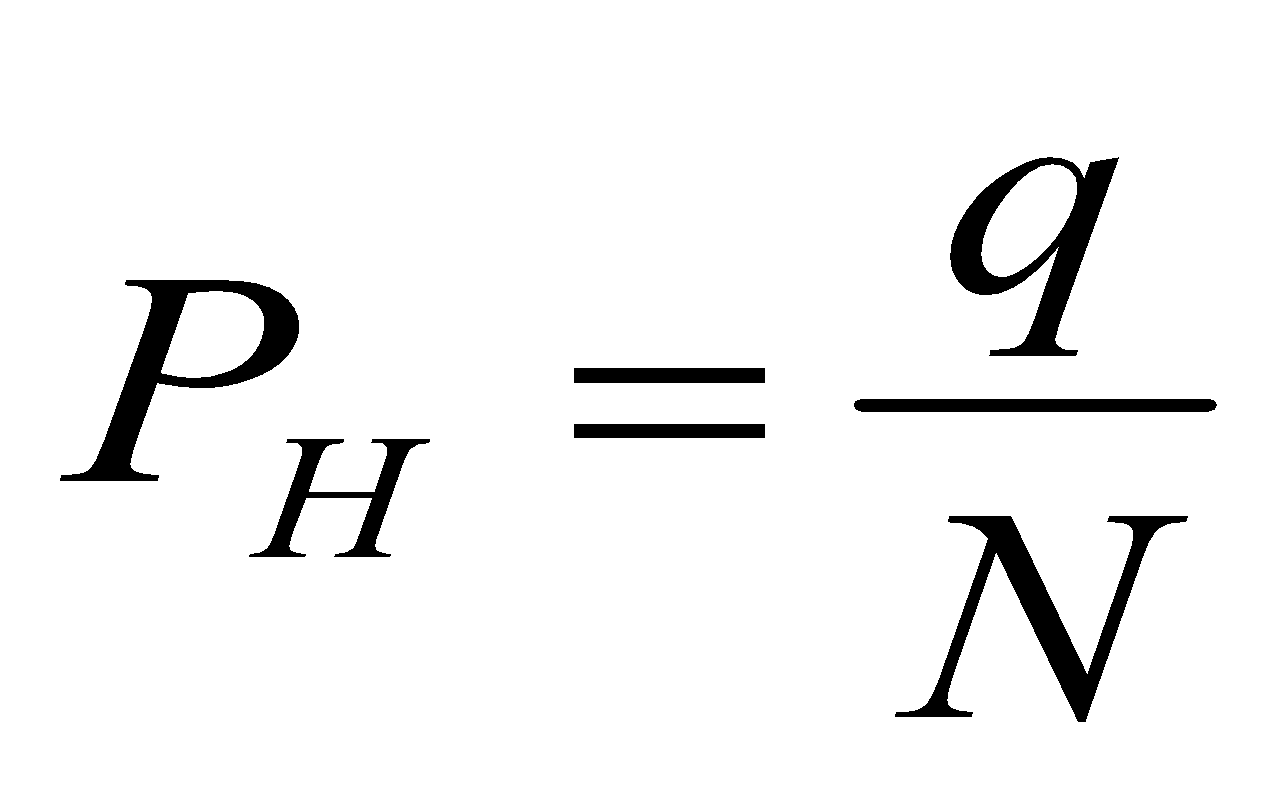 q = Number of people with income below the poverty line (which we’ll call z)
N = Total population (the max that can be in poverty—if everyone were poor)
Advantages/Disadvantages
Easy to calculate
Just need z, q (add up how many people are in households below the poverty line), and N.
Insensitive to how far below the poverty line the poor people are.
The Poverty Gap (Depth) and Gap-squared (Severity)
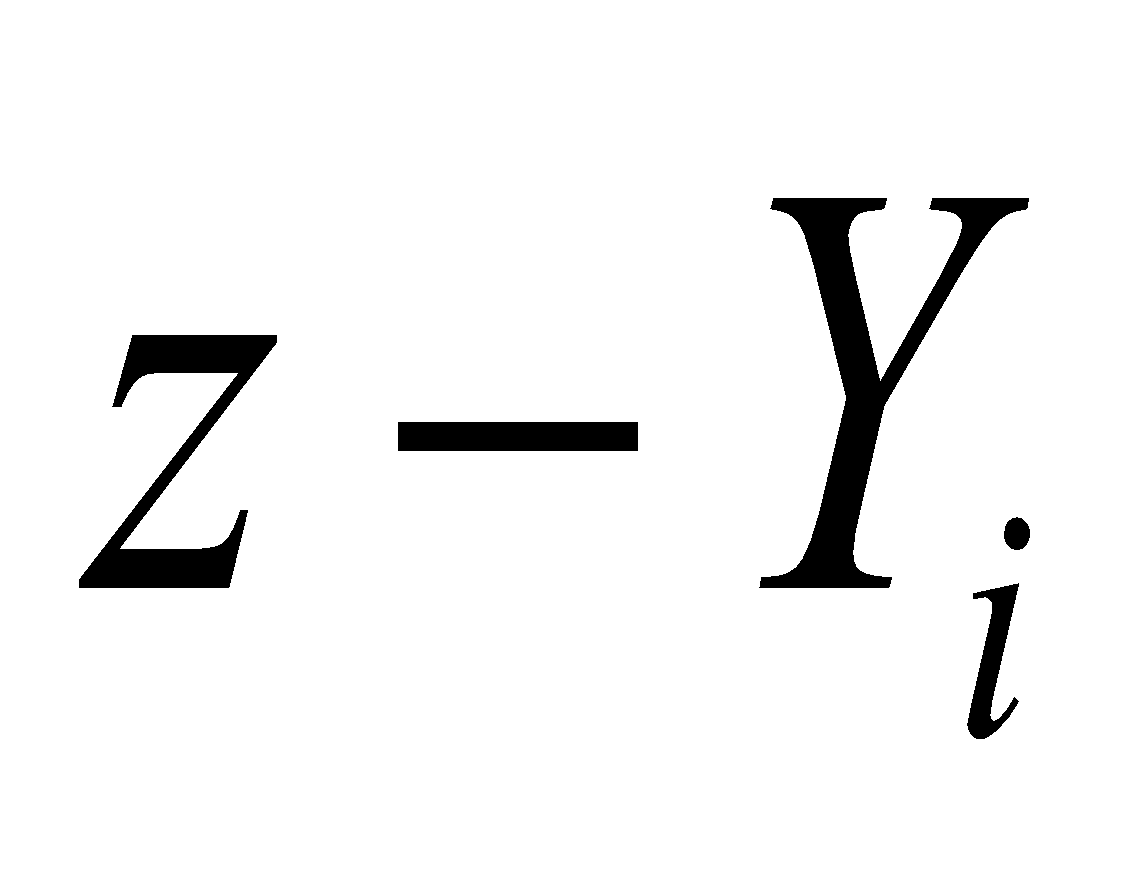 For person i:
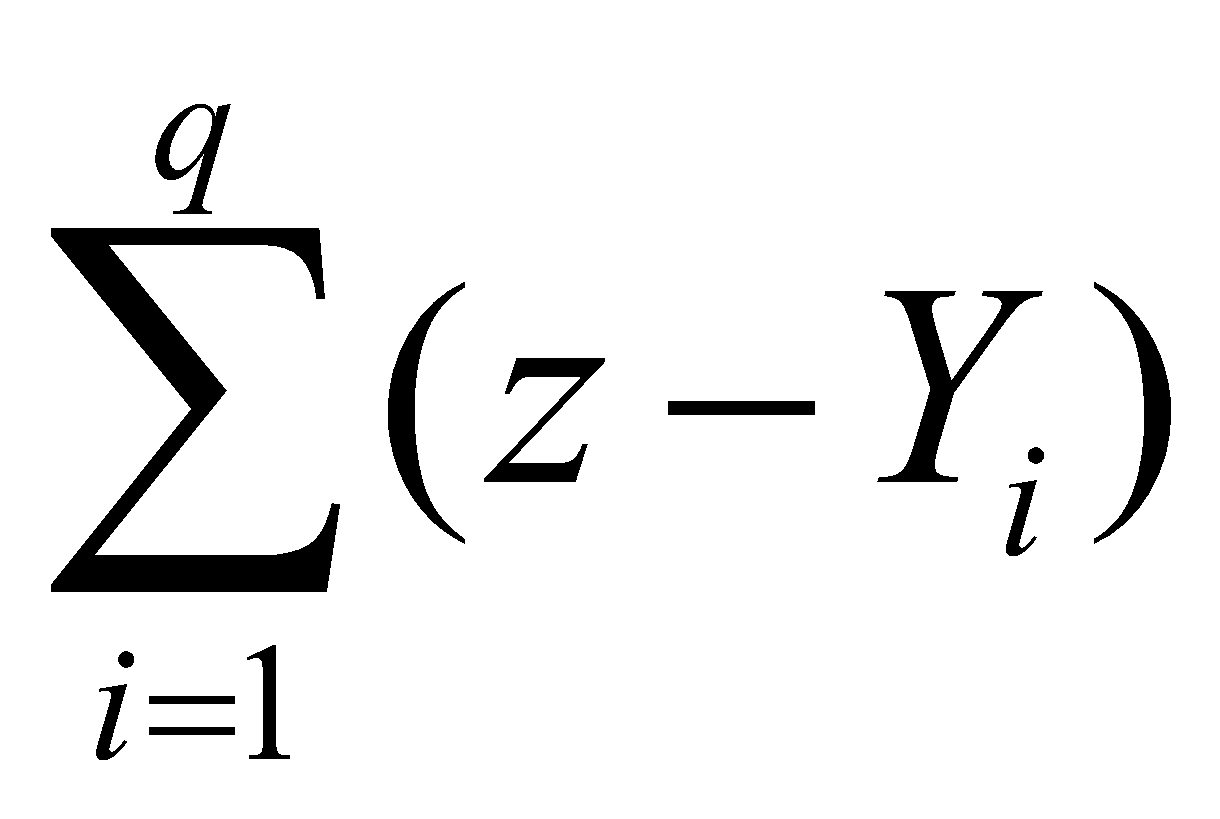 Total Poverty Gap:
Poverty Gap-Squared
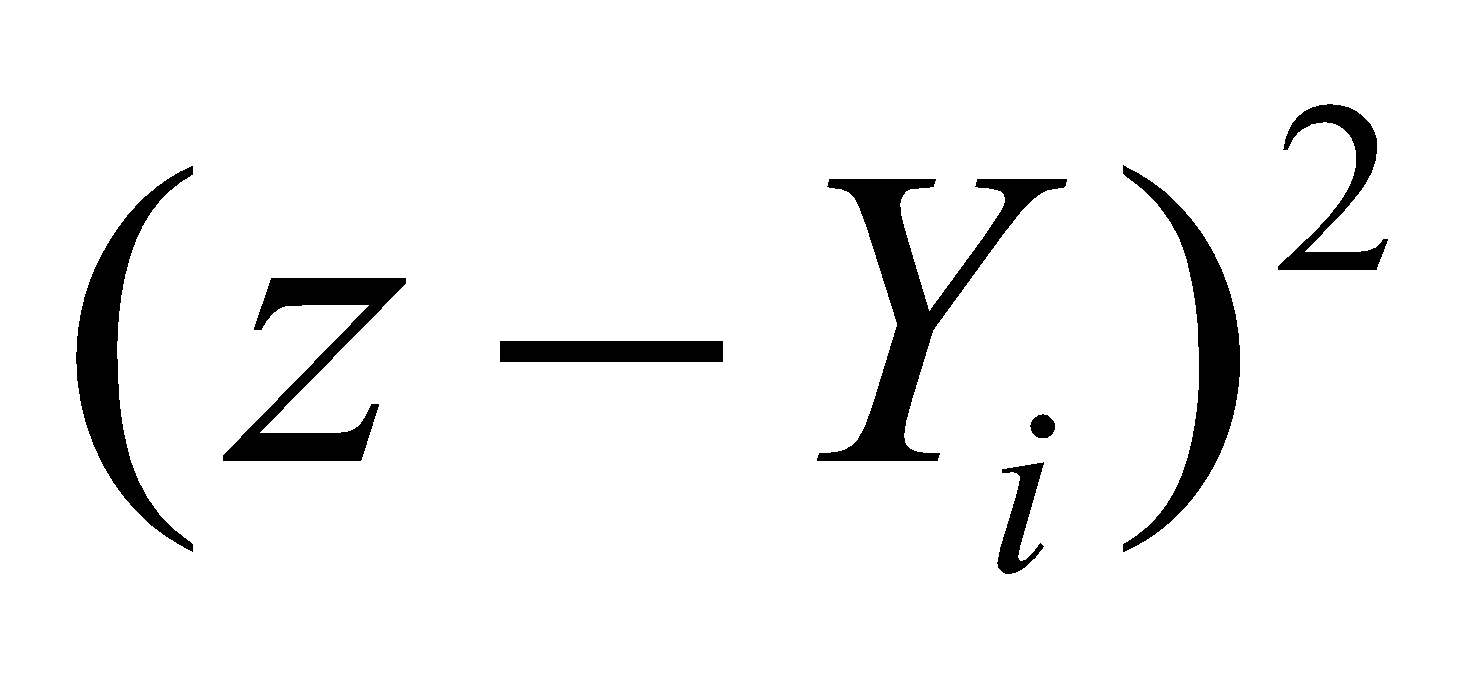 Measuring Poverty:  FGT
Headcount
Poverty Gap (Depth)
Severity of Poverty 
3 in One:  The Foster-Greer-Thorbecke measure (ranges from 0 (no poor) to 1 (everyone’s poor with zero income))
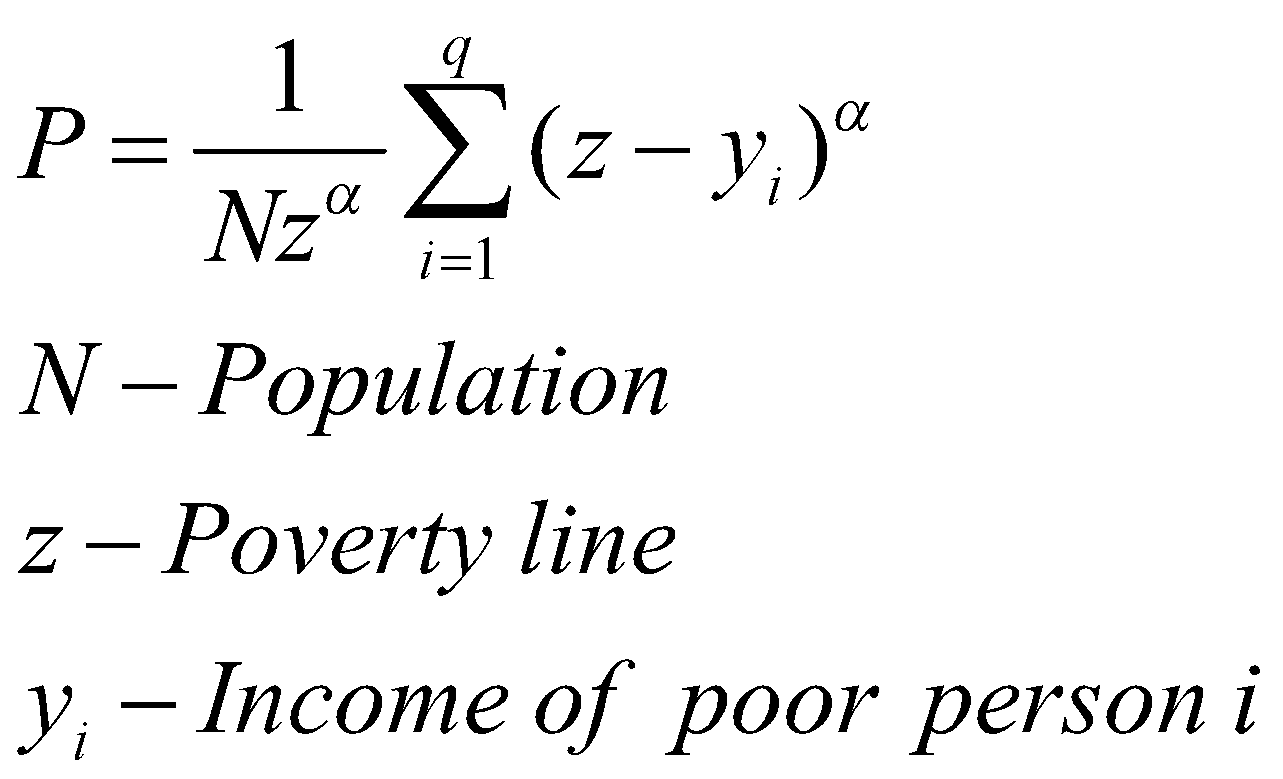 The Three FGT Measures      Derived from:
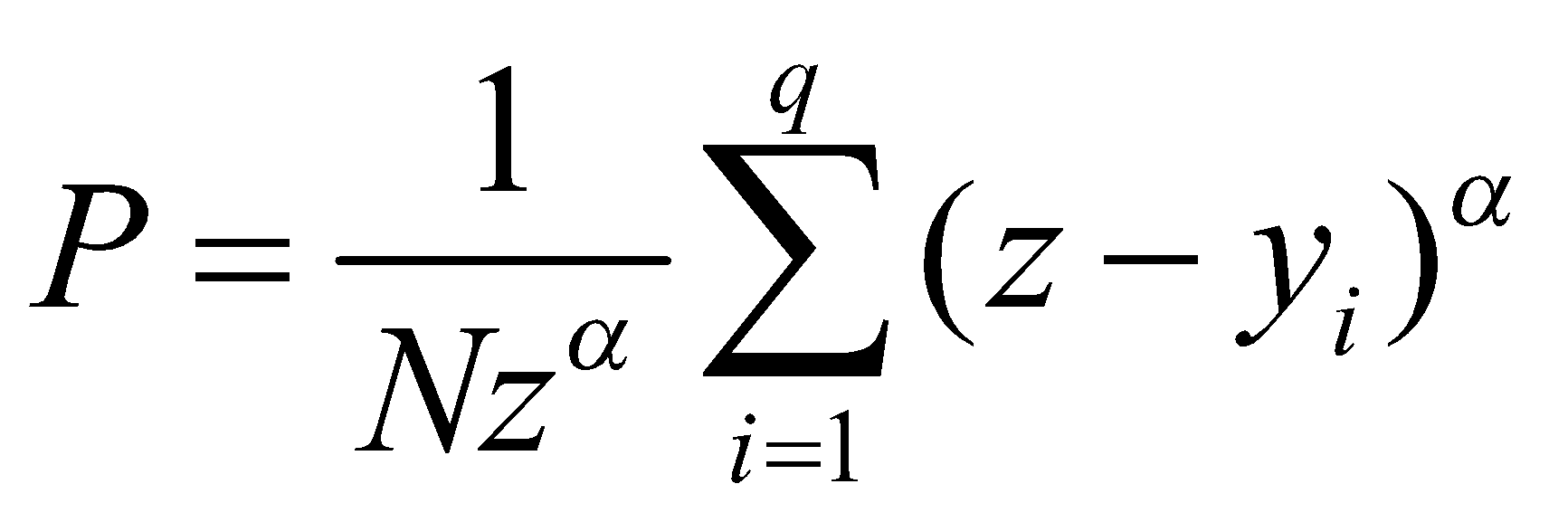 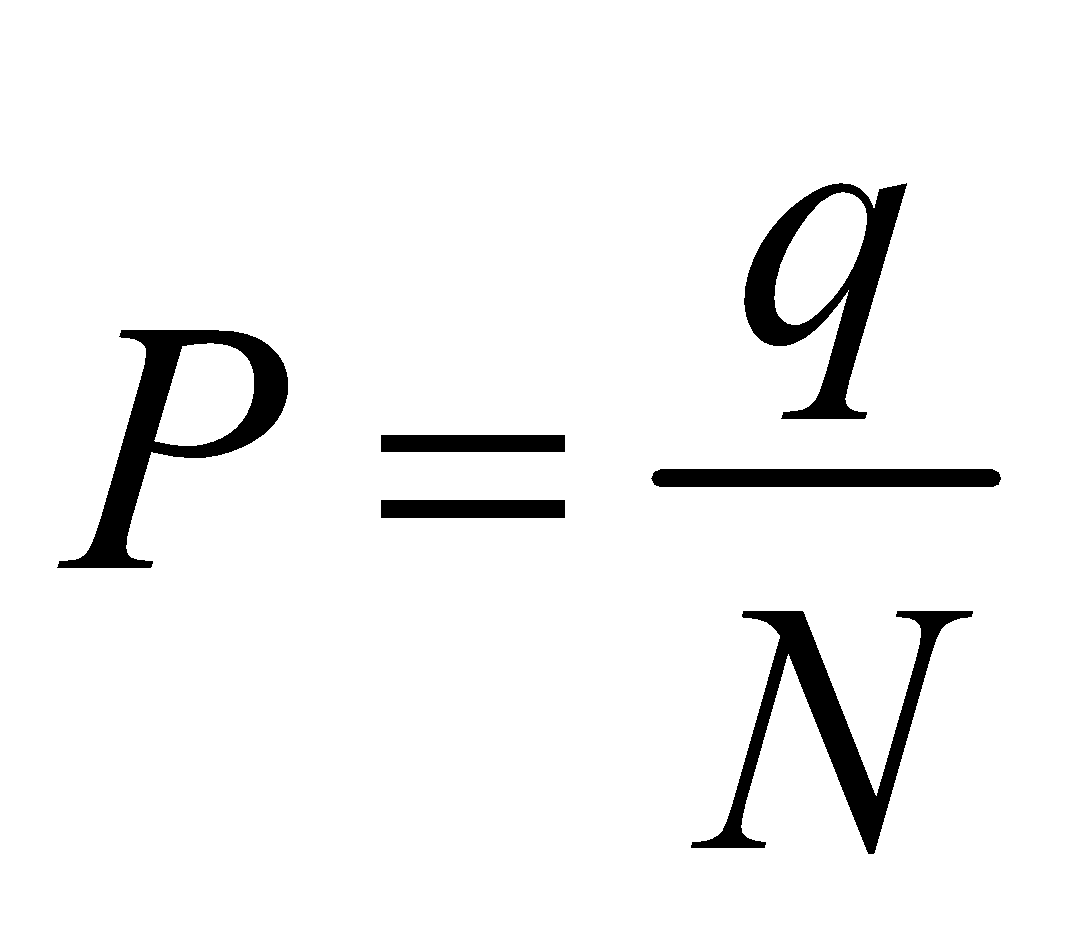 Headcount (α=0):


Poverty Gap (α=1)


Poverty Severity (α=2)
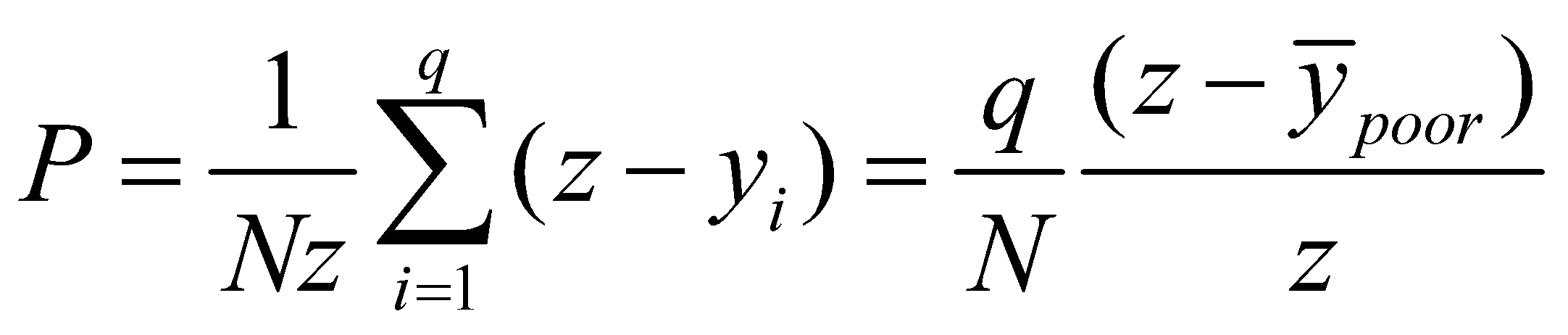 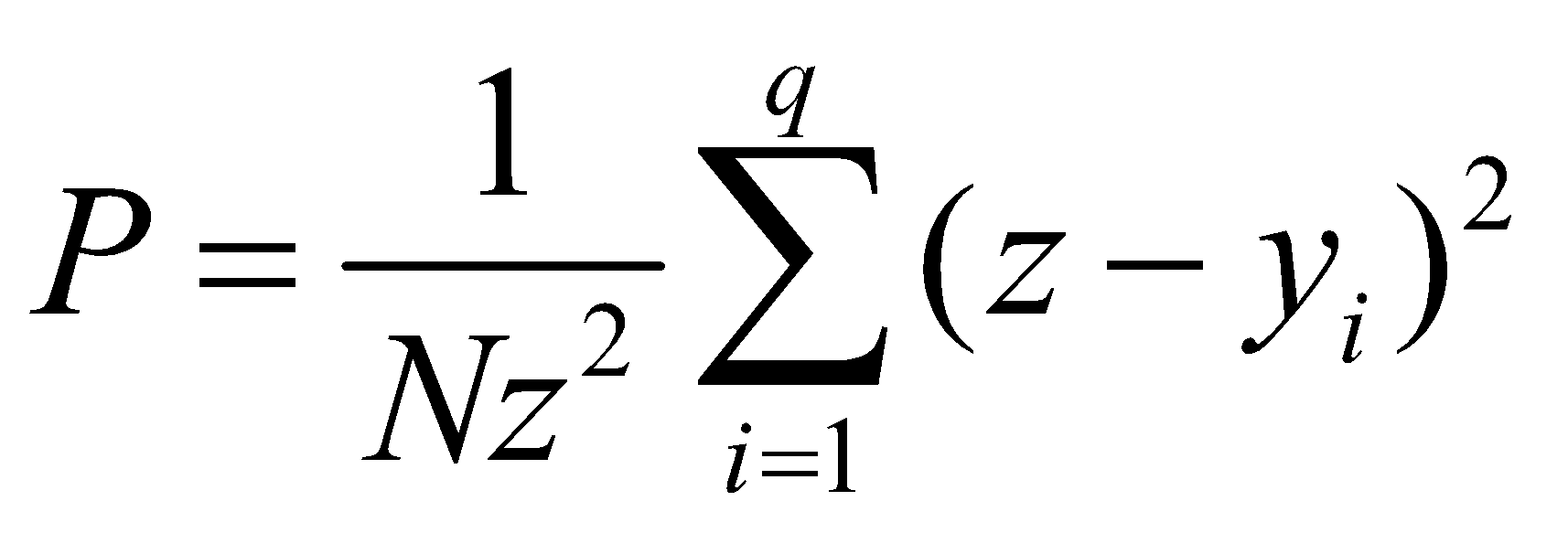 Recipe for Calculating the FGT
1.  For each POOR household (yi<z), calculate the poverty gap:
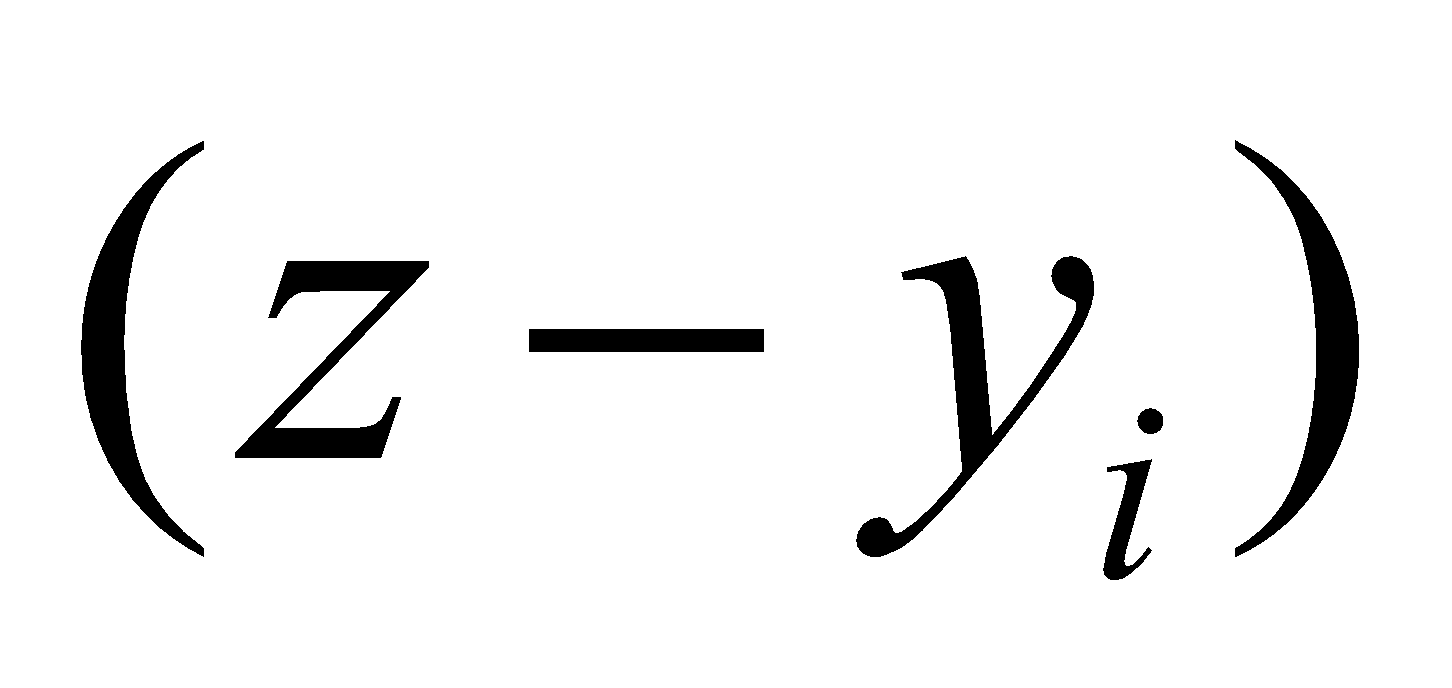 2.  Raise it to the α power:
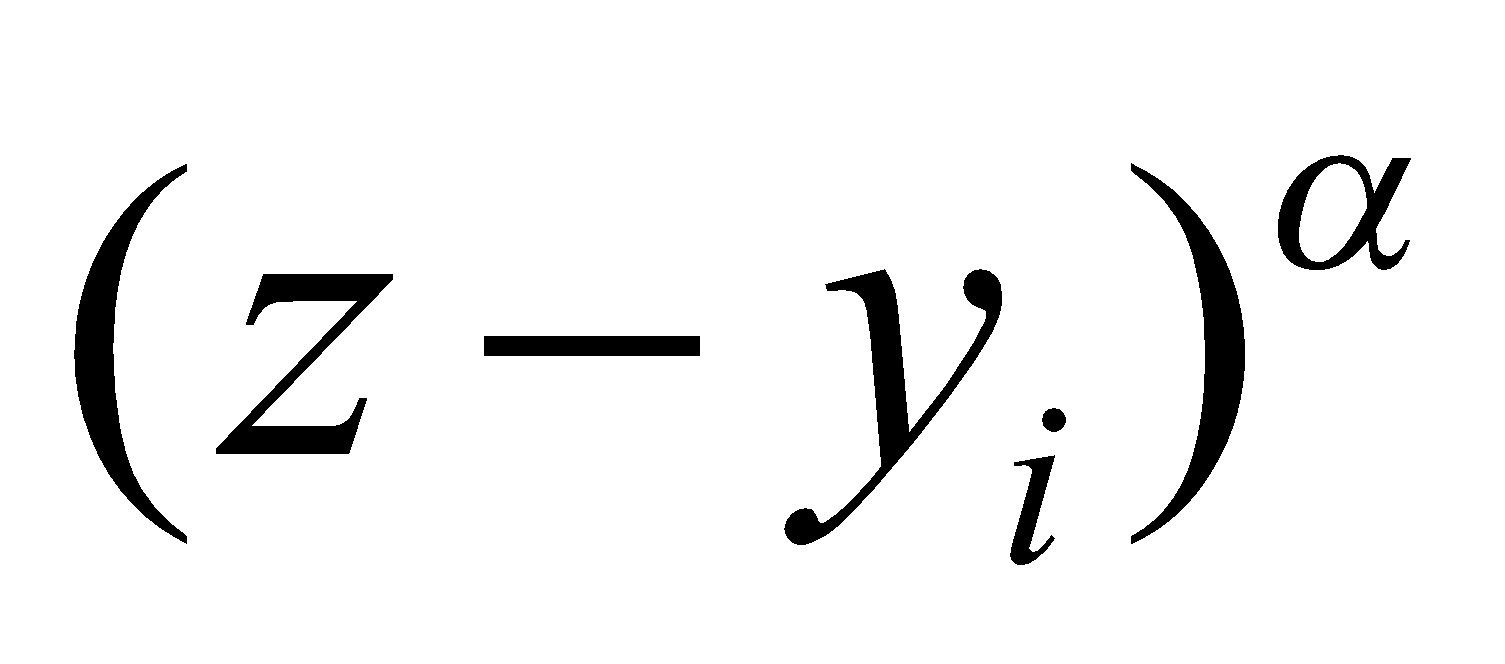 3.  Take the sum (Σ) of gaps across all q poor households (add ‘em up):
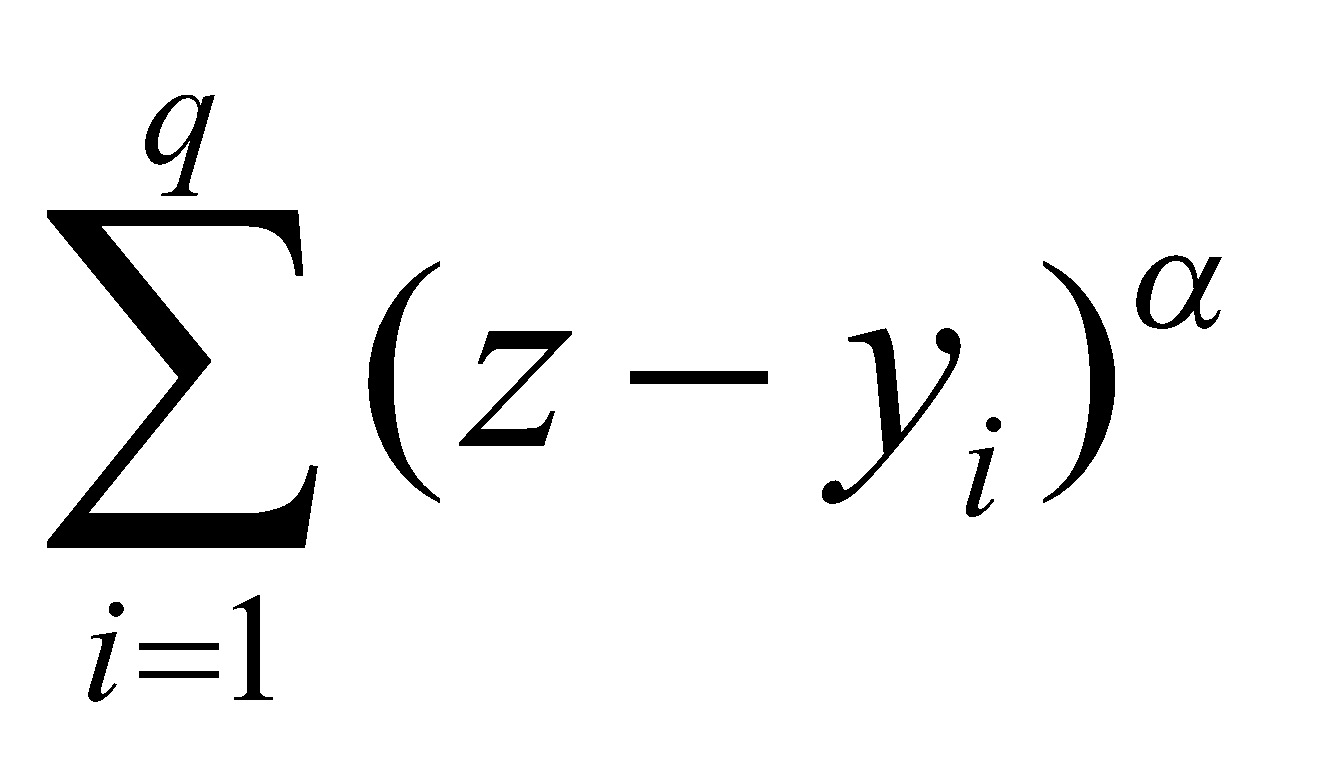 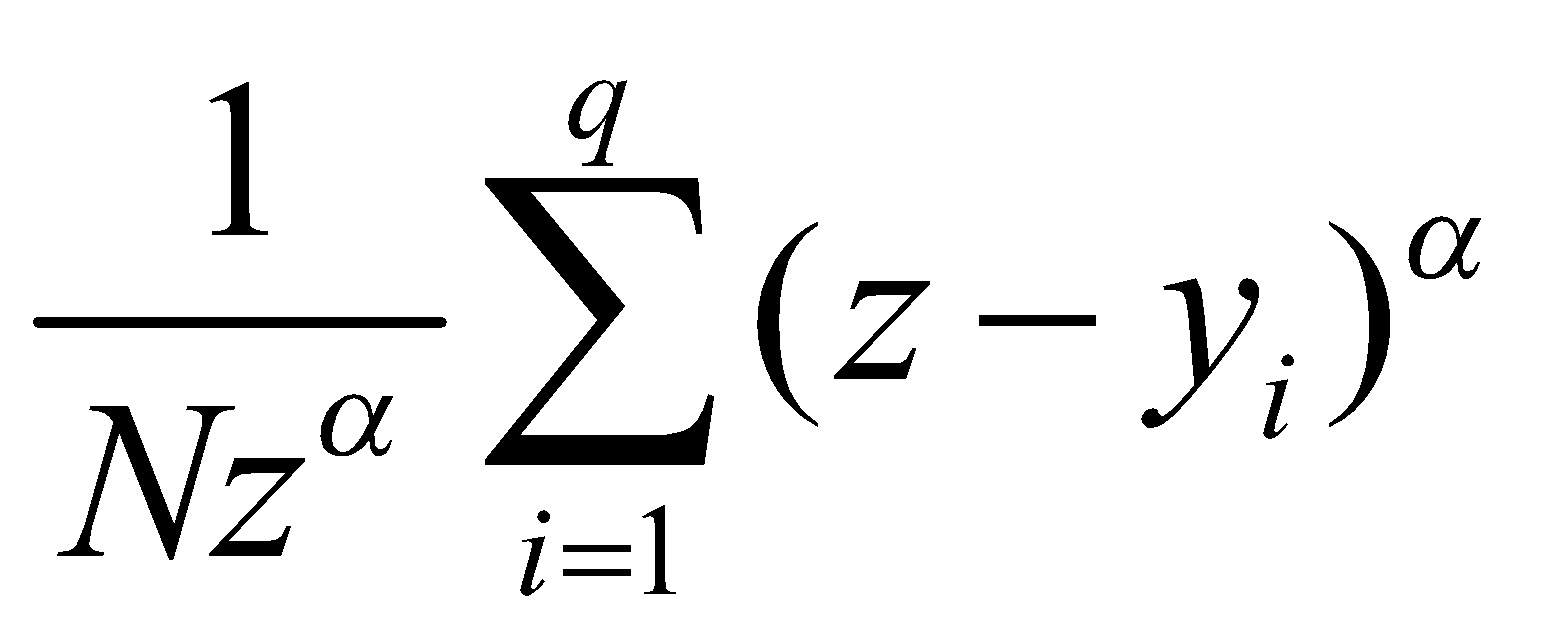 4.  Divide by (multiply by 1 over) Nzα:
FGT: An Example
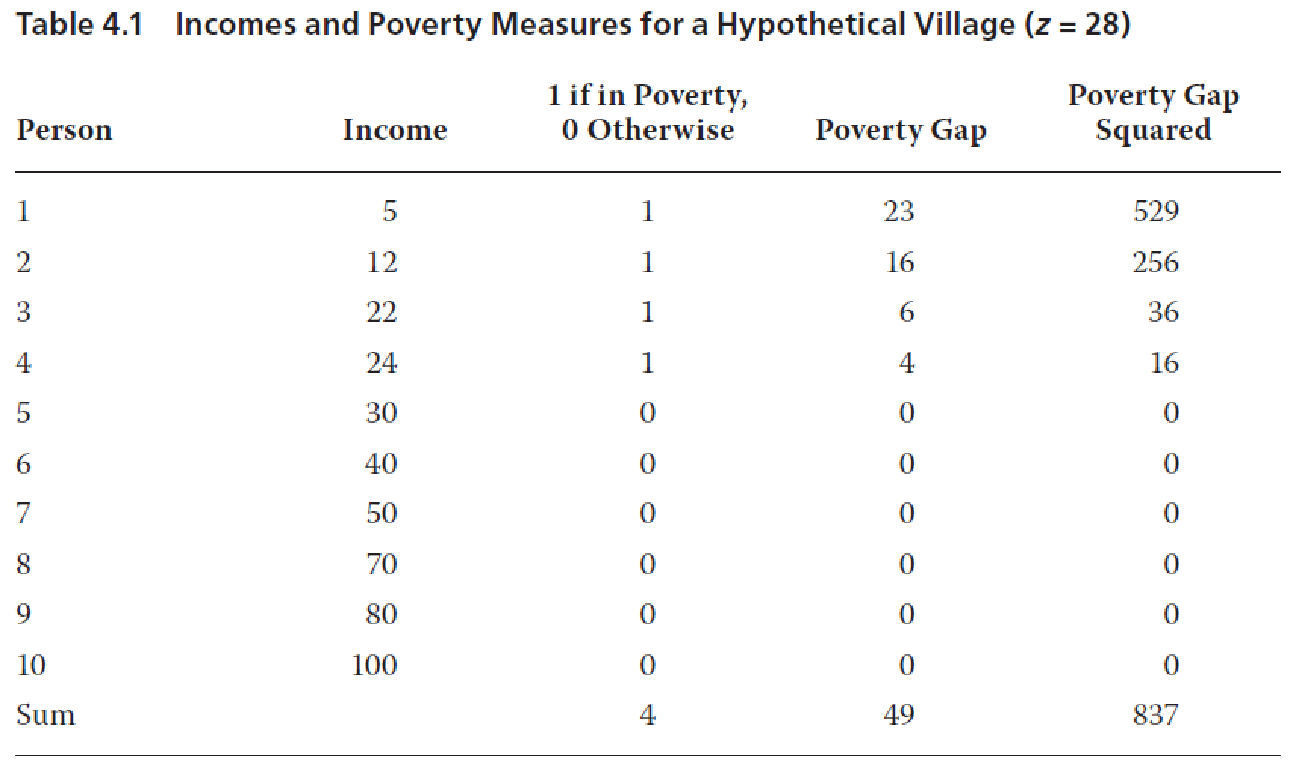 Where’s the Poverty Line?
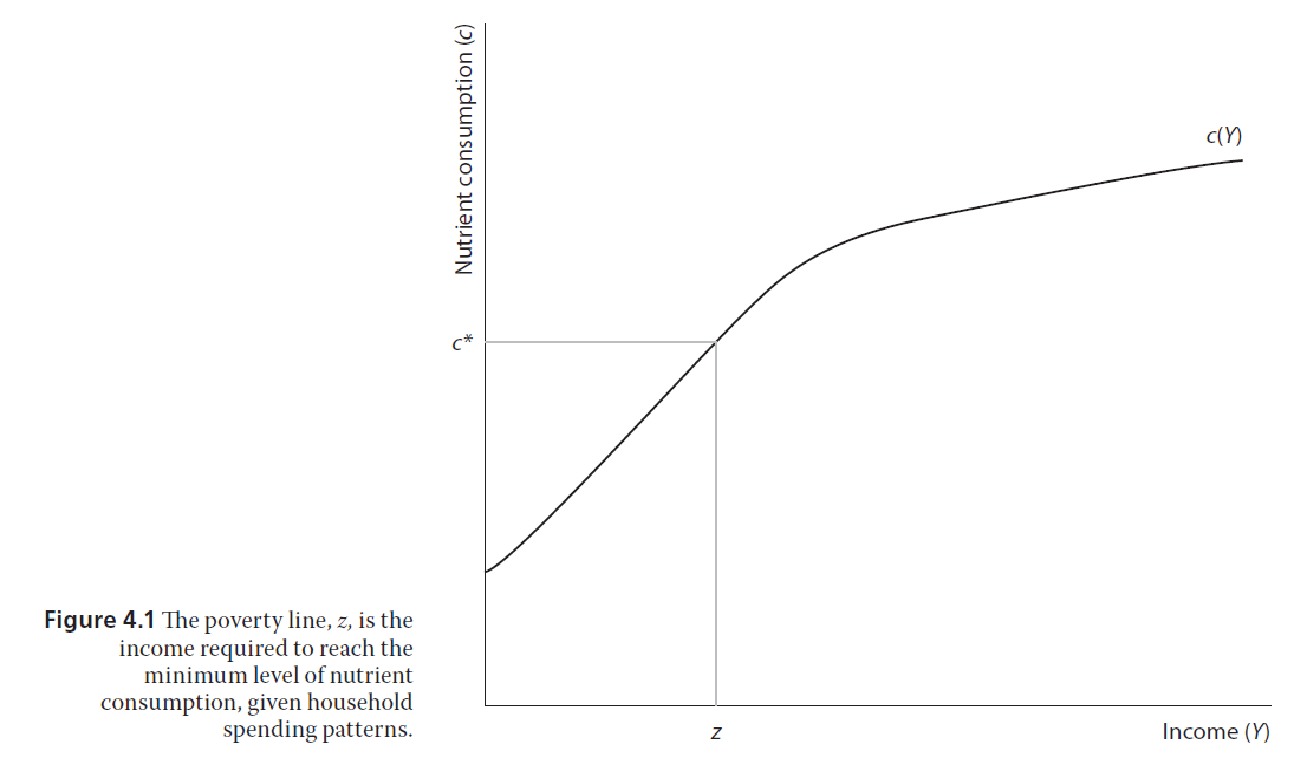 -Average developing-country z: $2/day (PPP adjusted)
-U.S. poverty income for a family of 4 in 2012 was $23,050   (15.79/person/day)
Poverty Dynamics:  It’s Harder than You Think
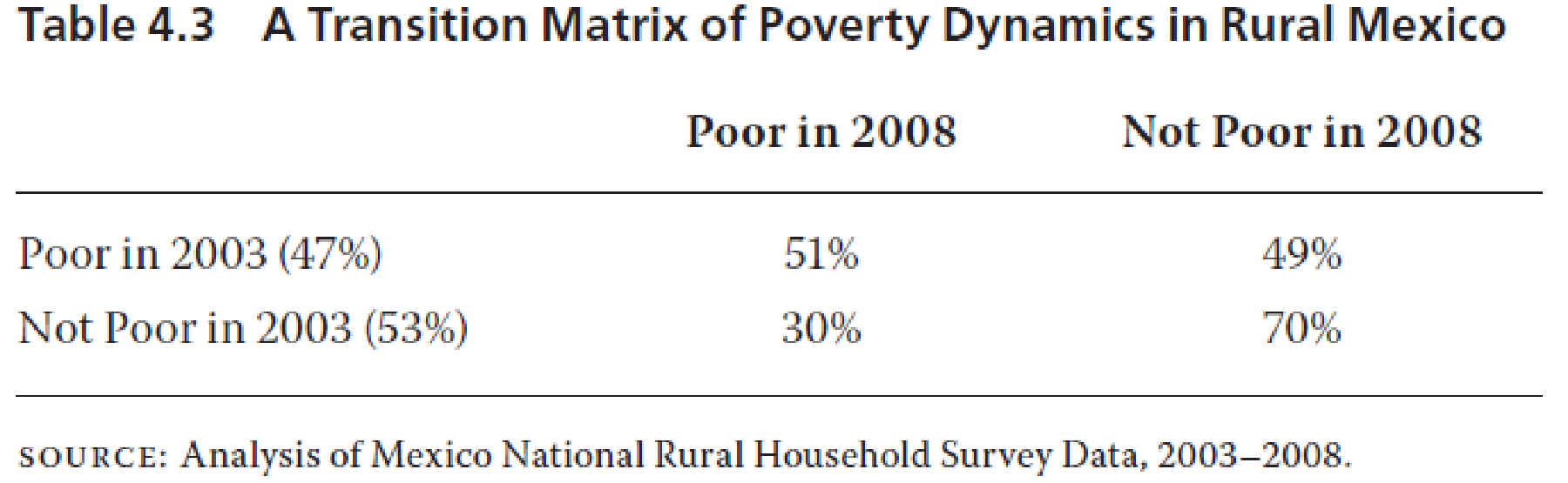 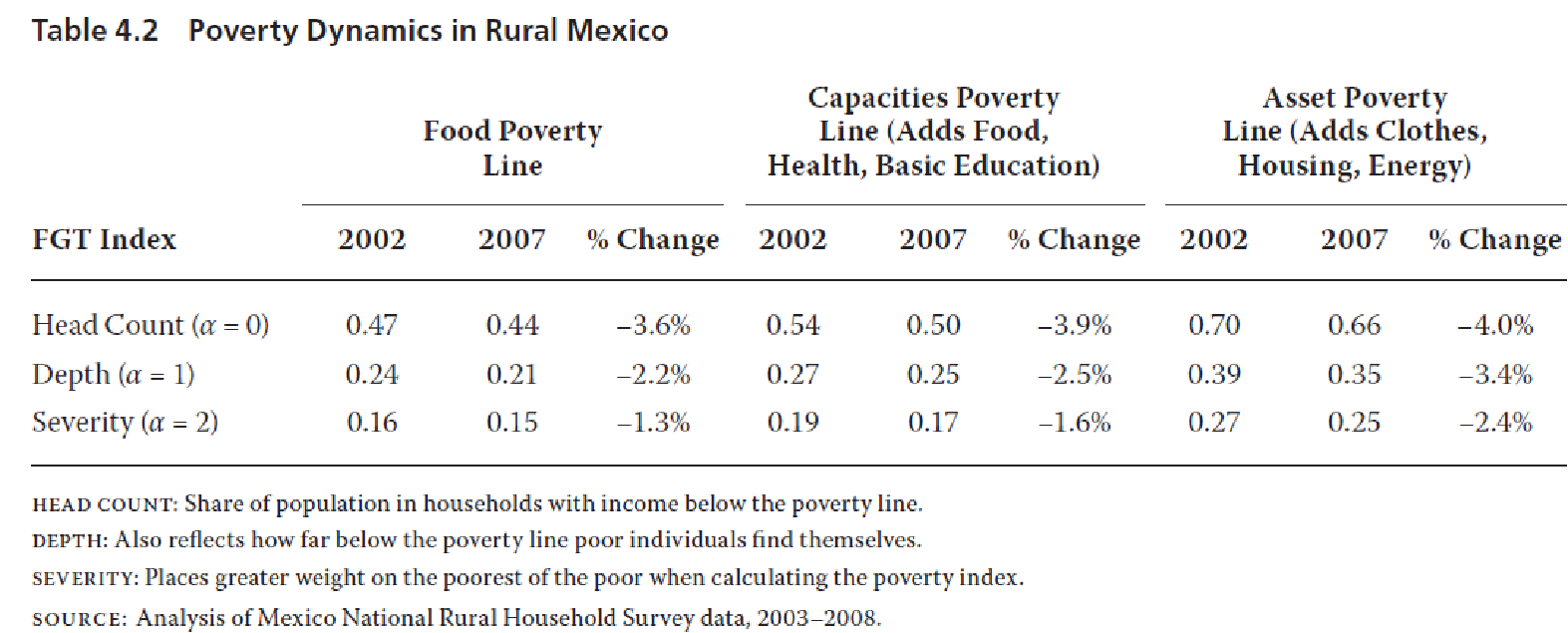 Convex Asset Growth Curve
At+1: Assets next year
At: Assets this year
Convex Asset Growth Curve with Steady-state at B
At+1= At along 45° line
At+1: Assets next year
At+1> At
B
At+1< At
At: Assets this year
A*
Non-convex Asset Growth and the Poverty Trap (Steady-states at B & 0)
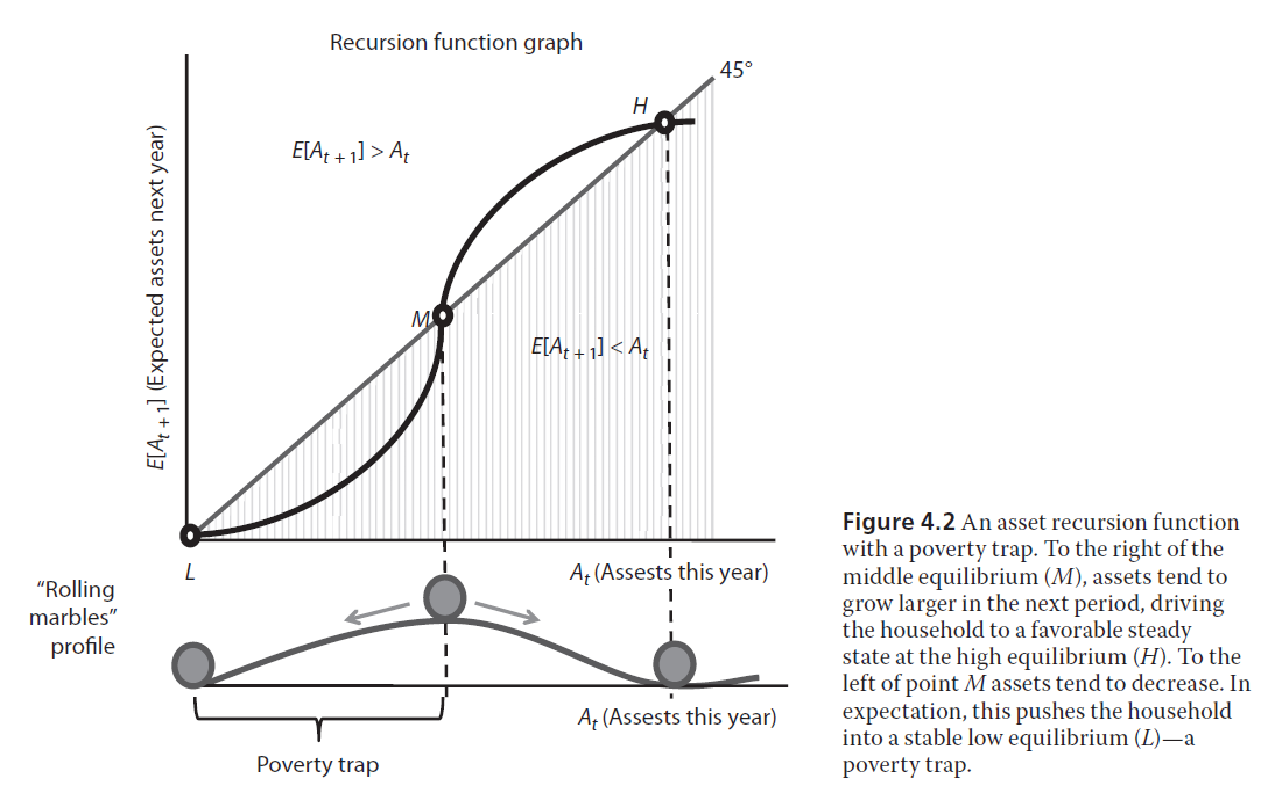